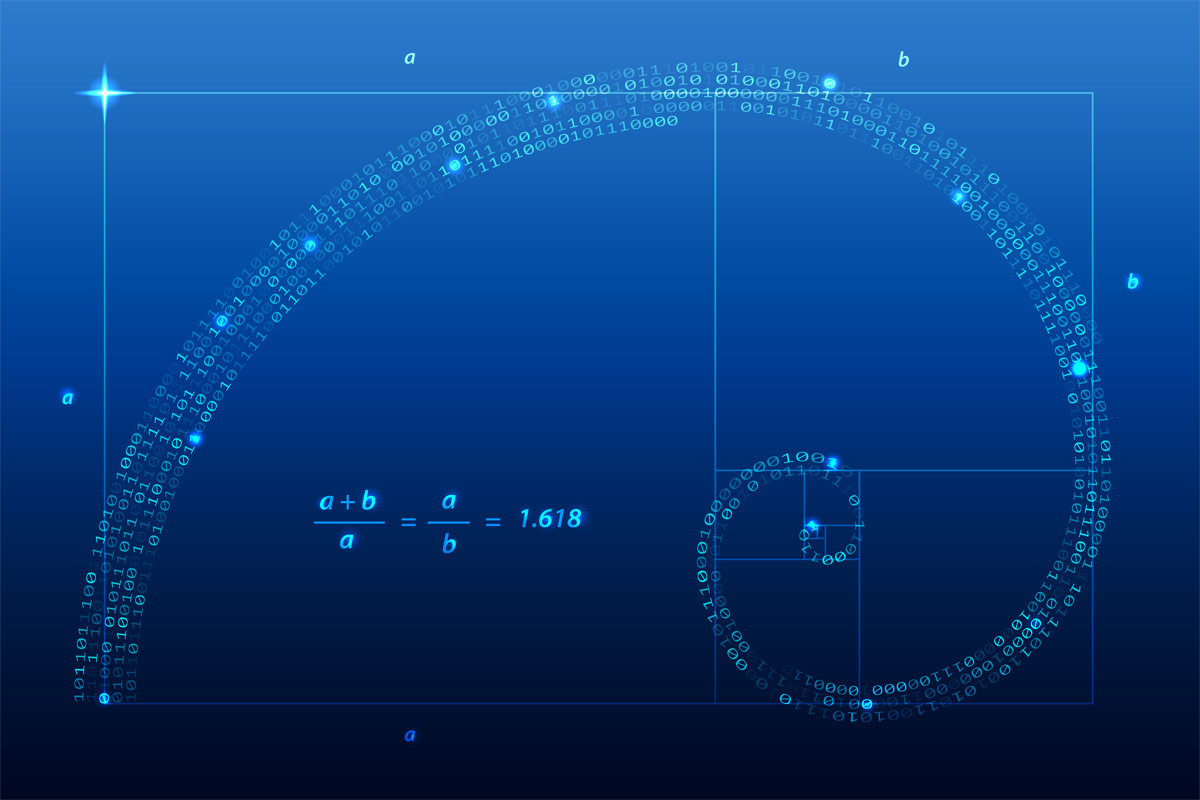 Classe 4°C Elettronica
Anno scolastico 2015/16
Dall'elettronica alla realta' con in mezzo la bellezza della matematica
RELATORI PROF.
GRELLA LAURA (ITALIANO – STORIA)
PERROTTA MARIAROSARIA (MATEMATICA)
PETRUCCI LUIGI (SISTEMI)
resistenze in serie e in parallelo
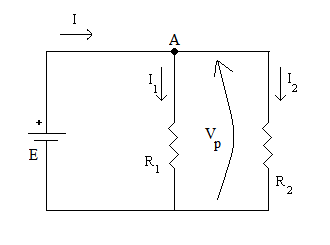 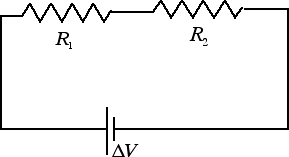 2
4C ITIS “G.Galilei”- Salerno
Le resistenze in serie
3
4C ITIS “G.Galilei”- Salerno
Le resistenze in parallelo
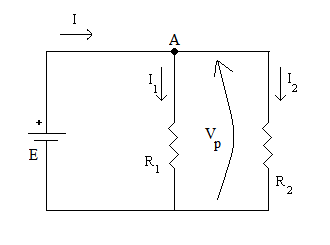 4C ITIS “G.Galilei”- Salerno
4
La conduttanza
4C ITIS “G.Galilei”- Salerno
5
Simmetria e resistenze
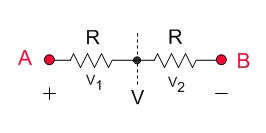 Oppure:
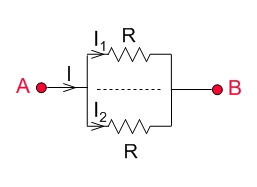 4C ITIS “G.Galilei”- Salerno
7
Configurazioni 2D di resistenze
Le trasformazioni stella-triangolo o triangolo-stella sono molto utilizzate nel campo dell’elettrotecnica nei sistemi trifasi, il triangolo e la stella rappresentano i tipi di collegamento più comuni.







Nei punti a,b,c i potenziali delle due configurazioni devono essere uguali nei tre punti
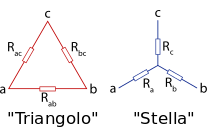 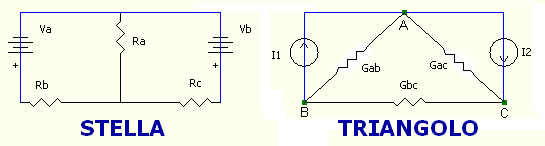 8
4C ITIS “G.Galilei”- Salerno
Le relazioni che permettono la trasformazione si ricavano risolvendo un sistema a 3 equazioni con 3 incognite.
9
4C ITIS “G.Galilei”- Salerno
Una rete di particolare interesse con particolari simmetrie è la RETE A SCALA con una serie di resistenze e conduttanze.







Rete unidimensionale infinita di resistenze
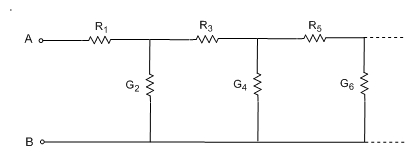 4C ITIS “G.Galilei”- Salerno
10
Dopo aver visto nella pagina precedente una rete con infinite celle prendiamo in considerazione la seguente cella costituita da due resistenze con lo stesso valore
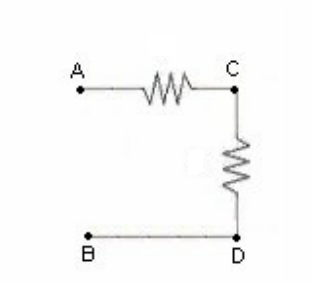 La resistenza tra A e B è R+CR=R (1+C)
4C ITIS “G.Galilei”- Salerno
11
LA RETE A SCALA
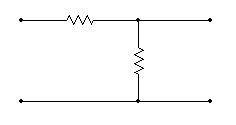 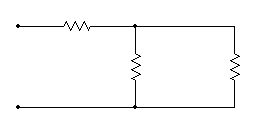 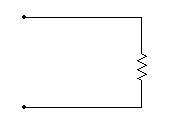 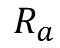 4C ITIS “G.Galilei”- Salerno
12
Iterando dalla formula precedente possiamo vedere che:
13
4C ITIS “G.Galilei”- Salerno
4C ITIS “G.Galilei”- Salerno
14
Notando che ad ogni frazione consuma due polinomi si ha K=2n
4C ITIS “G.Galilei”- Salerno
15
La resistenza equivalente della nostra rete che abbiamo visto prima con n celle sarà:
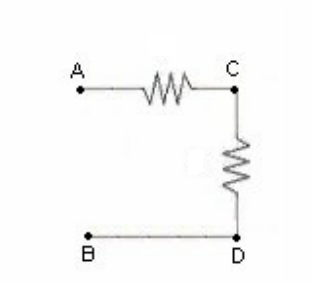 4C ITIS “G.Galilei”- Salerno
17
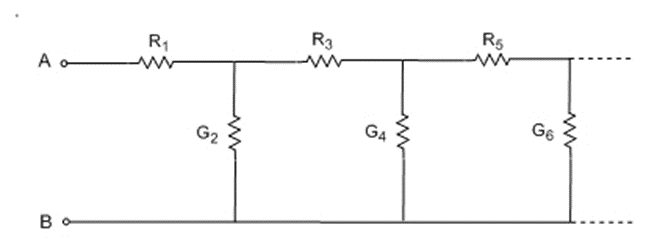 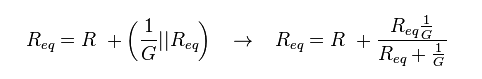 4C ITIS “G.Galilei”- Salerno
18
4C ITIS “G.Galilei”- Salerno
19
4C ITIS “G.Galilei”- Salerno
20
Sistema della serie di Fibonacci
21
4C ITIS “G.Galilei”- Salerno
4C ITIS “G.Galilei”- Salerno
22
x(k) = Ak X (0)
23
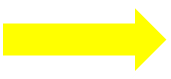 4C ITIS “G.Galilei”- Salerno
function B=aureo()
clc;
X=[1;1];
fprintf('dammi il numero di iterazioni: ');
n=input('');
fprintf('dammi il valore istante 1: ');
X(1)=input('');
fprintf('dammi il valore istante 2: ');
X(2)=input('');
fprintf('dammi il rapporto "c": ');
c=input('');
A=[0 1;c 1];
for i=1:n
    B(i)=X(2)/X(1);
    X=A*X;
end
return
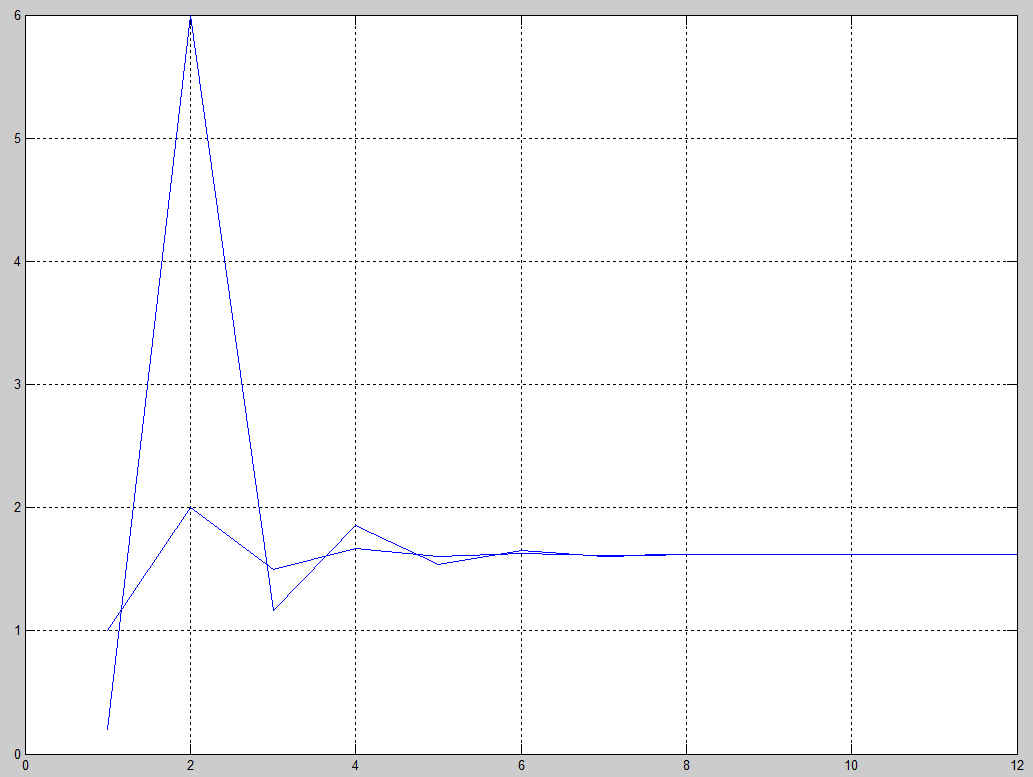 Convergenza variando i valori iniziali
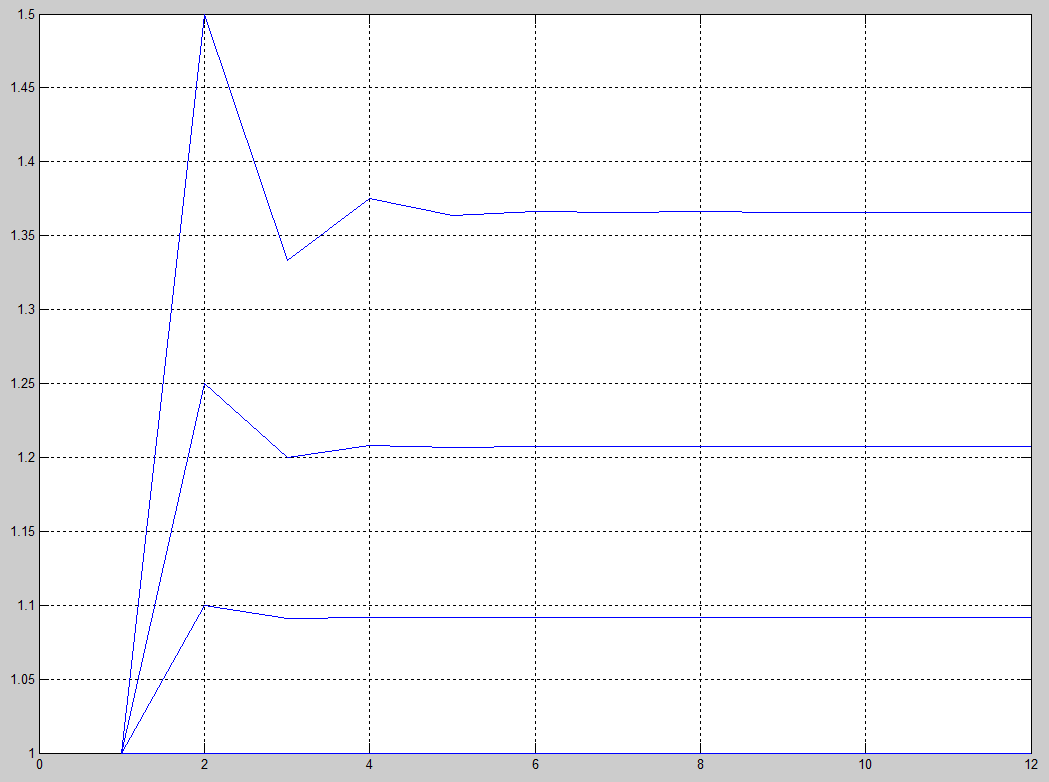 Convergenza al  variare di c con c<1
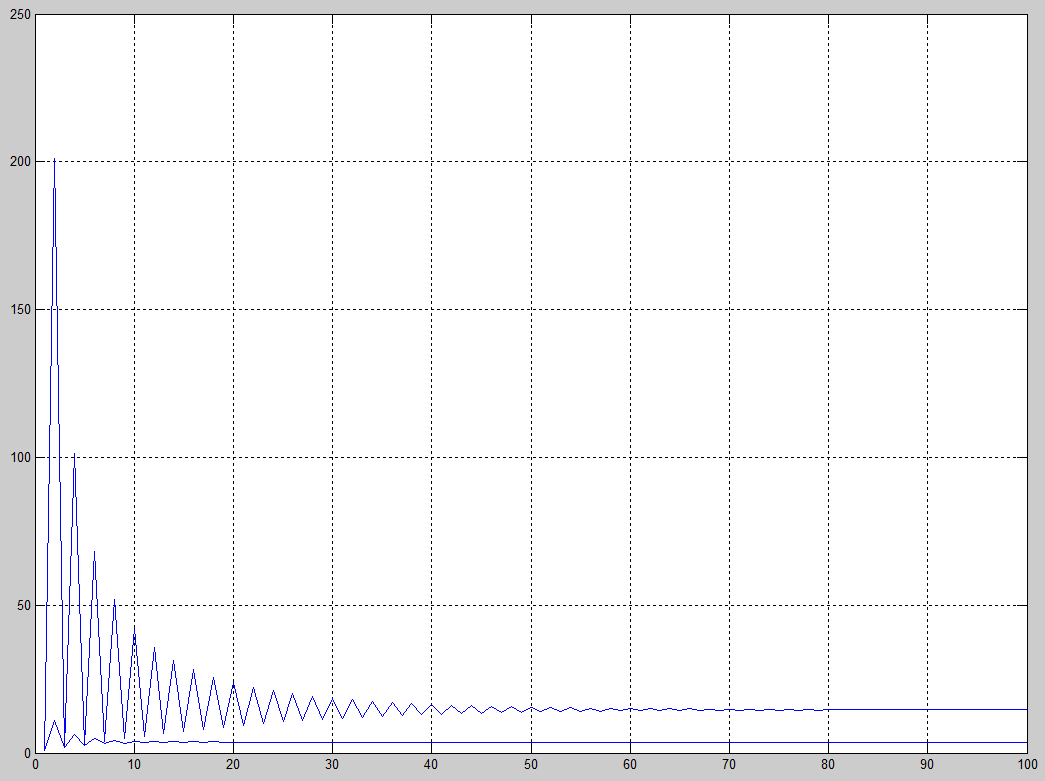 Convergenza al variare di c con c>1
Alcune osservazioni:
La convergenza è oscillante per qualsiasi valore di c e per qualsiasi valore iniziale.
Con c=1 la convergenza non dipende dai valori iniziali né per il limite con cui converge né per la velocità di convergenza
Diminuendo il valore di c la convergenza tende al valore 1 mentre cresce la velocità di convergenza (comprensibile in quanto con c=0 la resistenza trasversale risulta essere un corto  e quindicon una sola cella avremo una resistenza pari ad r che non cambia al variare del numero di celle).
Al crescere di c aumentano le oscillazioni e la velocità di convergenza nonché il limite cui converge.
Origine della successione
Nel 1223 a Pisa, l’imperatore Federico II di Svevia, assistette  a un singolare torneo tra abacisti e algoritmisti: in quella gara infatti si dimostrò che col metodo posizionale indiano appreso dagli arabi si poteva calcolare più velocemente di qualsiasi abaco.
29
4C ITIS “G.Galilei”- Salerno
Problema
<< Un tale mise una coppia di conigli in un luogo completamente  circondato da un muro, per scoprire quante coppie di conigli discendessero da questa in un anno: per natura le coppie di conigli generano ogni mese un’altra coppia e cominciano a procreare  a partire dal secondo mese dalla nascita. >> 
Fibonacci, vinse la gara dando al test una risposta così rapida da far sospettare che il torneo fosse truccato.
4C ITIS “G.Galilei”- Salerno
30
Soluzione
Per natura ogni coppia di conigli genera in un mese un’altra coppia, e cominciano a procreare a partire dal secondo mese di vita.
Il primo mese c’è solo una coppia di conigli, il secondo mese ce ne sono 2 di cui una fertile,quindi il terzo ce ne sono 3 di cui 2 fertili, quindi il quarto  mese ce ne sono 5 di cui 3 fertili, quindi il quinto mese ce ne sono 8 diu cui 5 fertili e così via.
31
4C ITIS “G.Galilei”- Salerno
Nasce così la celebre successione di Fibonacci:
1,1,2,3,5,8,13,21,34,55,…

I primi 2 elementi sono 1,1;
Ogni altro elemento è dato dalla somma dei due che lo precedono.
4C ITIS “G.Galilei”- Salerno
32
Indicando con F(n) o Fn   il numero di coppie presenti
nel mese n, la successione di Fibonacci, diventa:
    F(1)=1
    F(2)=1
    F(n)=F(n-1)+F(n-2) nel mese n-esimo, n>2

In base a questa definizione si assume convenzionalmente 
F(0) =0, affinché la relazione   ricorsiva F(n)=F(n-1)+F(n-2)  sia valida anche per n= 2

La successione di Fibonacci ha portato ad approfondire moltissimi ambiti sella matematica e delle scienze naturali. Tuttavia pur avendo scoperto questa importante successione, Fibonacci non ne colse molti aspetti. Solo quattro secoli più tardi Keplero osservò che il rapporto tra due termini successivi, tendeva alla sezione Aurea.
33
4C ITIS “G.Galilei”- Salerno
Le proprietà della successione
Due numeri di Fibonacci consecutivi sono comprimi.
   Dimostrazione
 Supponiamo per assurdo che esista d>1 che divide F(n) e F(n+1). Dividerà anche 
     F(n-1) = F(n+1) - F(n).
Continuando a ritroso d dovrà dividere anche F(2) = 1, il che è un assurdo.
4C ITIS “G.Galilei”- Salerno
34
Per ogni K apparteneti a N risulta:
          
           F(n+k) = F(k)F(n+1)+ F(k-1)F(n)

Dimostrazione
Fissato  k, si procede per induzione su n, per n= 1 la relazione diventa :
F(k+1) = F(k)F(2)+ F(k-1)F(1)= F(k) + F(k+1) che è vera.
Si suppone quindi vera la formula vera per ogni 0≤m<n  e si dimostra per n. 
Per induzione  ammessa valgono le seguenti relazioni:
F(n-1+k) = F(k)F(n)+ F(k-1)F(n-1)
F(n-2+k) = F(k)F(n-1)+ F(k-1)F(n-2)
Sommando membro  a membro, le due uguaglianze , si ottiene :
F(n-1+k) + F(n-2+k) = F(n+k)=
= F(k)[(F(n) + F(n-1)] + F(k-1)[F(n-1) + F(n-2)]=
=F(K)F(n-1) + F(K-1)F(n)
Si può inoltre dimostrare che F(kn) è multiplo di F(n).
35
4C ITIS “G.Galilei”- Salerno
4C ITIS “G.Galilei”- Salerno
Esempio: Sommando i primi 5 numeri di Fibonacci si ottiene, ed aggiungendo +1,si ottiene il 7 °numero di Fibonacci che è 13.
-Se invece di sommare tutti i numeri se ne somma uno si d uno no, il risultato è sempre uguale al numero successivo all’ultimo addizionato.
Esempio: Sommando un numero ogni due numeri dei primi nove si ottiene :
1+2+5+13+34=55 , che corrisponde al decimo numero.
36
4C ITIS “G.Galilei”- Salerno
Se si somma il quadrato di un numero F(n) con il quadrato del suo successivo F(n+1) sì ottiene il F(2n+1) numero della sequenza.
Esempio: il quarto numero è il 3,il quinto il 5.
La somma dei due quadrati è 3*3+5*5=9+25=34,ovvero il nono numero.
Per quattro numeri Fibonacci consecutivi qualsiasi, chiamati F(n)=3;
F(n+1),F(n+2),F(n+3) è sempre valida la seguente relazione :
                               F2(n+2)-F2(n+1)=F(n)*F(n+3).
37
Esempio: Prendendo i numeri di Fibonacci dal quarto al settimo abbiamo: F(n)=3;
F(n+1)=5,F(n+2)=8,F(n+3)=13. Si ha :
                                        64-25=3*13=39
A parte il caso banale dello zero e dell’uno, l’unico numero di Fibonacci che risulta una quadrato perfetto è F(12),che è proprio 12*12=144.
L’unico numero che risulta un cubo perfetto è F(6)=8
Se dividiamo qualsiasi numero per il secondo che lo procede nella sequenza, otterremo sempre due come quoziente  e come resto per il numero che precede immediatamente il divisore.
Esempio: Prendiamo F(12)=144 e lo dividiamo per F(10)=55 otterremo 144:55 =2 e come resto 34 che è uguale a F(9).
Anche in questo caso si procede per induzione su k.
Per k=1 è ovvia.Si suppone che F(hm)sia multiplo di F(n) per ogni m ≤k e si dimostra per k+1.Per la precedente relazione si ha:
F[(k+1)n]=F(kn+n)=F(n)F(k+1)+F(n-1)F(kn).
38
4C ITIS “G.Galilei”- Salerno
Per induzione, sia F(n) sia F(kn) sono multipli di F(n), quindi lo sarà anche  F[(k+1)n].
-Il massimo comun divisore di due numeri di Fibonacci F(n) e F (m) è ancora un numero di Fibonacci F(n),in particolare è il numero corrispondente al massimo comun divisor di n e m:
                     MCD(F(m);F(n)=F(d),    d=MCD(m;n)
Questa proprietà fu scoperta nel 1876 da Edouard Lucas (1842-1891)autore della classifica opera Recrearions Mathematiques.
Esempio: F(10)=55,F(5)= F(MCD(10,5))=F(5)=5
Da questo segue che F(n)è divisibile per F (m)se e solo se n è divisibile per m.
Questa proprietà è importante  perché  ne segue che un numero di Fibonacci F(n) può essere un numero primo solamente se n stesso è un numero primo , con l’unica eccezione di F(4)=3 (L’unico numero di Fibonacci per cui potrebbe essere divisibile è F(2)=1.
39
4C ITIS “G.Galilei”- Salerno
Il quadrato di ogni numero di Fibonacci differisce di uno dal prodotto de due numeri di fianco ad esso.
La differenza è , alternativamente ,più o meno 1 ,via via che la serie continua.
Tale proprietà è nota come identità di Cassini, scoperta nel 1680 da Jean Dominique Cassini.
Esempio: Il quadrato del 5°numero di Fibonacci è 25,che differisce di +1 dal prodotto del 4° e del 6°numero che ,che è 3*8=24.
Il quadrato del 6°numero,64,invece,differisce di -1 dal prodotto del 5° e del 7°numero, che è 13*5=65.
Sommando i primi n numeri di Fibonacci ed aggiungendo 1, il risultato è sempre uguale al numero (n+2)di Fibonacci, ovvero al numero due volte dopo l’ultimo addizionato.
40
4C ITIS “G.Galilei”- Salerno
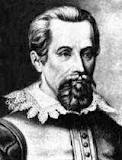 Relazione tra successione di Fibonacci e sezione aurea
41
4C ITIS “G.Galilei”- Salerno
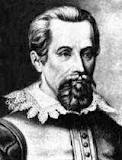 La relazione tra il misterioso numero dell'Antica Grecia, la "sezione aurea" e la successione dei numeri di Fibonacci rimase ignota  per alcuni secoli.
42
Tale legame, che ne ha decretato il successo e l'attenzione di studiosi di ogni disciplina: matematici , astronomi , biologi , economisti, fu osservato per la prima volta da Keplero nel 1611,e consiste nel fatto che il rapporto tra due numeri consecutivi della successione converge , alternativamente per eccesso e per difetto alla sezione aurea , Φ, per n che tende all'infinito.
4C ITIS “G.Galilei”- Salerno
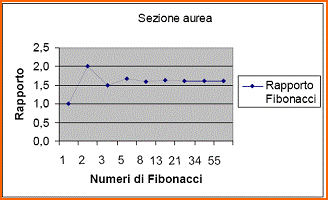 Esempio
43
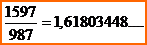 Il collegamento con la sezione aurea si può dedurre dalla relazione ricorsiva della 
                                           successione di Fibonacci
si ha:
dividendo per
;ponendo ,poi
si ottiene
All’aumentare di ‘’n’’ i valori di          tenderanno a un numero A che soddisferà l’equazione

                         la cui soluzione positiva è                              detta ‘’sezione aurea’’
4C ITIS “G.Galilei”- Salerno
44
1
4C ITIS “G.Galilei”- Salerno
45
2
4C ITIS “G.Galilei”- Salerno
46
3
4C ITIS “G.Galilei”- Salerno
47
4
4C ITIS “G.Galilei”- Salerno
48
5
4C ITIS “G.Galilei”- Salerno
49
4C ITIS “G.Galilei”- Salerno
50
7
4C ITIS “G.Galilei”- Salerno
51
8
4C ITIS “G.Galilei”- Salerno
La Sezione Aurea
52
4C ITIS “G.Galilei”- Salerno
53
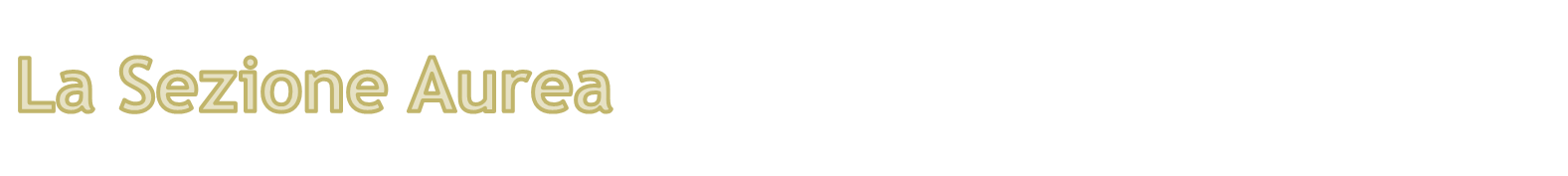 4C ITIS “G.Galilei”- Salerno
54
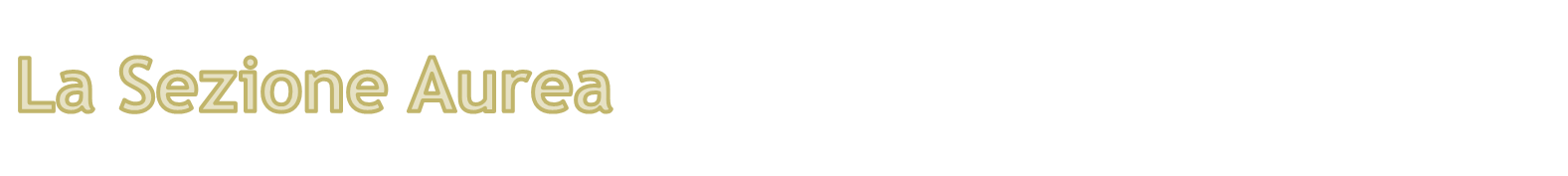 4C ITIS “G.Galilei”- Salerno
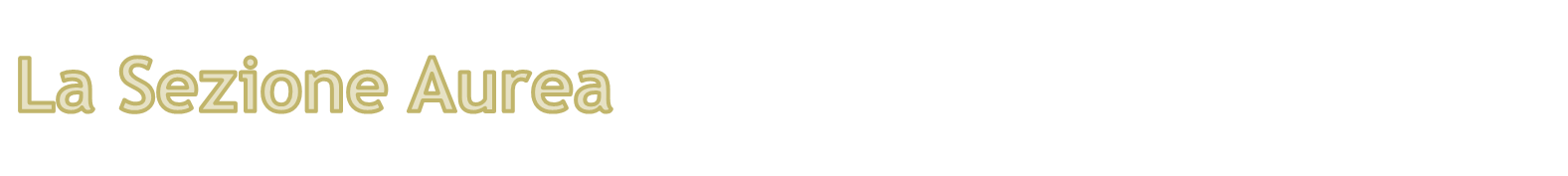 55
4C ITIS “G.Galilei”- Salerno
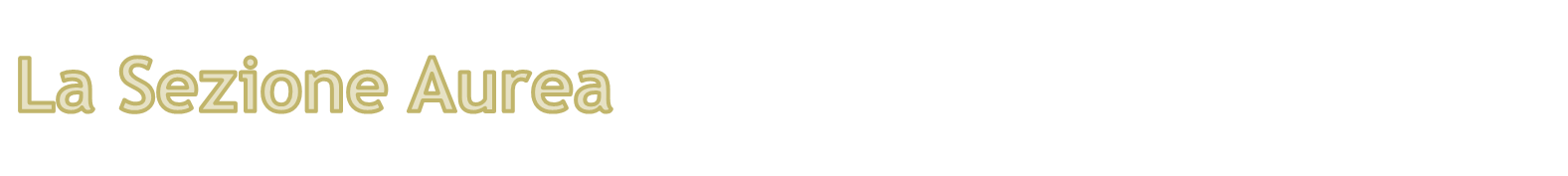 56
4C ITIS “G.Galilei”- Salerno
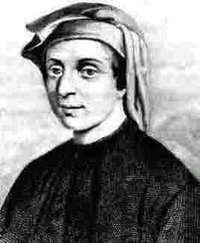 Leonardo Pisano detto Fibonacci
Pisa: 1170-1240
57
4C ITIS “G.Galilei”- Salerno
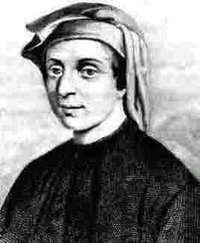 Il sistema numerico indo-arabico che corrisponde all’attuale sistema numerico decimale, fondato sulle 10 cifre da 0 a 9 che tutt’ oggi utilizziamo sulla matematica a livello mondiale fu appreso da Fibonacci in Algeria , nella città di Bugia , dove si era recato con suo padre per un viaggio commerciale.
4C ITIS “G.Galilei”- Salerno
58
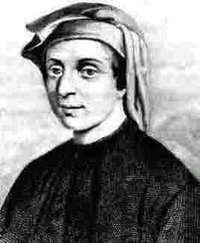 A questo proposito ricordiamo che Fibonacci il cui nome era Leonardo Pisano , era figlio di un mercante e rappresentante dei mercanti della repubblica marinara di Pisa, Guglielmo; dalla contrazione del latino «filius Bonacci» deriva il suo appellativo di Fibonacci
4C ITIS “G.Galilei”- Salerno
59
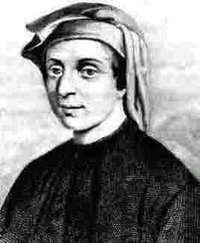 I suoi viaggi nel nord Africa e intorno al Mediterraneo lo misero a contatto con i più grandi matematici arabi del tempo e suscitarono in lui un profondi interesse per il sistema decimale arabo.
4C ITIS “G.Galilei”- Salerno
60
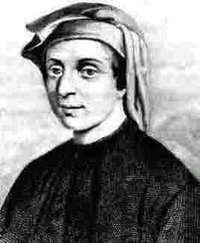 Il sistema decimale arabo si presentava più pratico per effettuare i conti rispetto al sistema numerico romano in uso. All’epoca, infatti, il mondo occidentale usava i numeri romani e il sistema di numerazione greco e i calcoli si facevano con l’abaco.
4C ITIS “G.Galilei”- Salerno
61
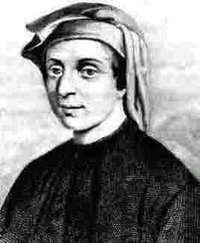 Nel 1202 Fibonacci pubblicò il Liber Abaci, opera in 15 capitoli con la quale introdusse per la prima volta in Europa il sistema numerico decimale da lui denominato Modus Indorum e gli algoritmi, per eseguire le quattro operazioni in questo sistema, che tutt’oggi apprendiamo nella nostra formazione scolastica.
4C ITIS “G.Galilei”- Salerno
62
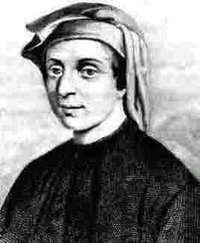 Fibonacci per dimostrare l’utilità  del nuovo sistema pose sotto gli occhi del lettore una tabella comparativa  di numeri scritti nei due sistemi, romano  e indiano.
  Fibonacci espose così per la prima volta in Europa la numerazione posizionale indiana  adottata poi dagli Arabi.
4C ITIS “G.Galilei”- Salerno
63
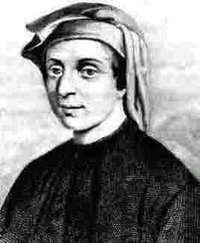 Questo nuovo sistema stentò molto ad essere accettato, tanto che nel 1280 la città di Firenze proibì l’uso delle cifre arabe da parte dei banchieri.
4C ITIS “G.Galilei”- Salerno
64
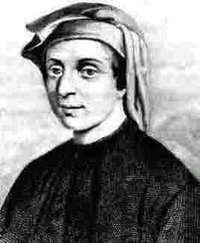 Si riteneva infatti che lo “0” apportasse confusione e venisse impiegato anche per mandare messaggi segreti.
  Poiché  questo sistema di numerazione veniva chiamato “cifra”, da tale denominazione deriva  l’espressione “messaggio cifrato”
4C ITIS “G.Galilei”- Salerno
65
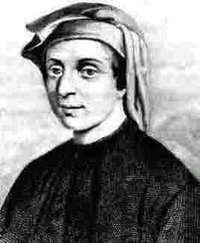 Nel Liber Abaci, Fibonacci propone anche la nota sequenza numerica come soluzione del problema sull’evoluzione annuale della popolazione dei conigli. Questa sequenza era in realtà nota ai matematici arabi ed indù fin dai tempi antichi.
4C ITIS “G.Galilei”- Salerno
66
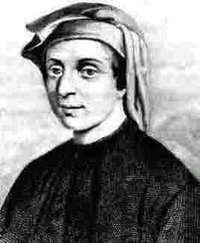 Il nome numeri di Fibonacci fu dato solamente nel XIX secolo dal grande matematico francese Edouard Lucas (1842-1891), celebre anche per il gioco della torre di Hanoi. Lucas derivò anche altre sequenze numeriche simili alla sequenza di Fibonacci e ne scoprì le applicazioni in vari sistemi naturali
4C ITIS “G.Galilei”- Salerno
67
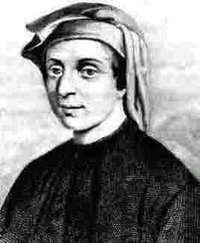 La prima edizione del Liber Abaci del 1202 è andata persa ma la seconda edizione del 1228 si è conservata ed è stata ristampata nel 1857 a Roma dalla Tipografia delle scienze matematiche e fisiche.
4C ITIS “G.Galilei”- Salerno
68
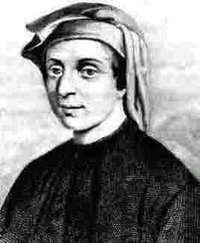 Fibonacci è morto a Pisa intorno al 1240; nel cimitero storico in Piazza dei Miracoli oggi si trova una statua commemorativa fatta erigere nel XIX secolo.
4C ITIS “G.Galilei”- Salerno
69
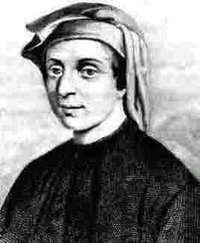 Fibonacci ebbe anche ottimi rapporti con l’imperatore Federico II di Svevia, regnante in Sicilia, che nel periodo tra il 1230 e il 1250 fondò la famosa Scuola Siciliana, centro culturale di notevole importanza nel Mediterraneo. Federico II era un appassionato di scienza e matematica, oltre che di arte e di poesia e mantenne scambi culturali con il mondo arabo.
70
4C ITIS “G.Galilei”- Salerno